Муниципальное бюджетное общеобразовательное учреждение 
Петрозаводского городского округа
«Лицей №40»
Аквариум и совместимость его обитателей
Исследовательская работа
Выполнила:    
Зарипова Алиса, ученица 3 В класса                                                          
 Руководитель:  
Романова Алёна Геннадиевна, учитель начальных классов
Петрозаводск
2021
Аквариум — это целая экосистема со своими законами и требованиями.
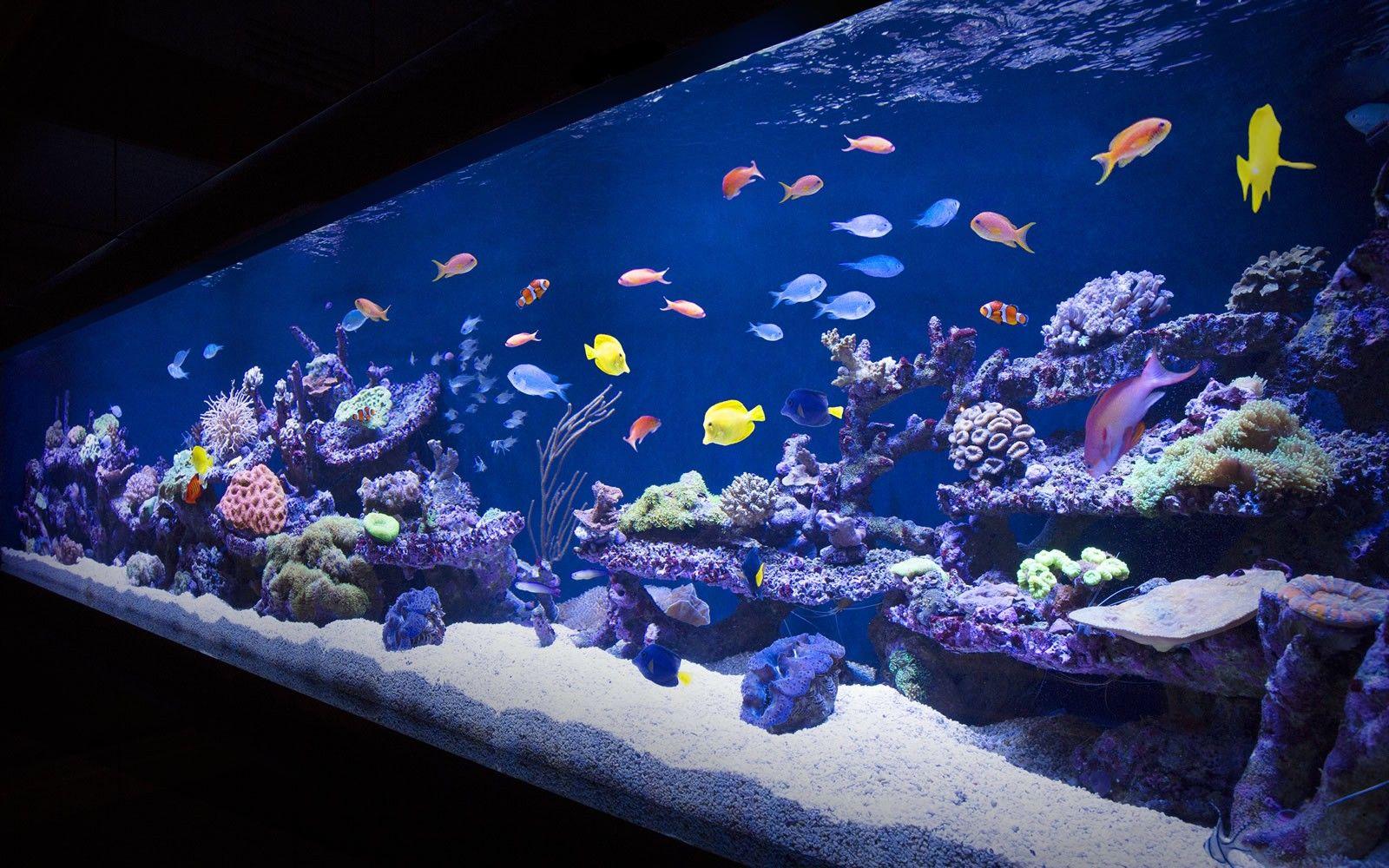 Методологические характеристики исследования
Объект исследования: аквариумные рыбки.

Предмет исследования: совместимость аквариумных рыбок.

Цель исследования: изучить поведение аквариумных рыбок.

Гипотеза исследования: если в аквариум поместить рыб совместимых видов, то можно создать комфортные условия для их жизни в аквариуме.
 Задачи исследования: 
Изучить литературу по разведению аквариумных рыбок.
Выяснить признаки совместимости аквариумных рыб.
Понаблюдать, как взаимодействуют рыбки одного вида друг с другом.
Сделать выводы согласно исследованию.
Методы исследования: 
Изучение и анализ научной литературы.
Методы наблюдения и сравнения.
Анализ полученных результатов.
История появления аквариума
Первый аквариум появился в Китае во второй половине XIV века. 
В XVI веке царь Иван Грозный неоднократно получал от иноземных послов в дар золотых рыбок в стеклянных шарах.
Широкое распространение аквариумы получили благодаря Петру I.
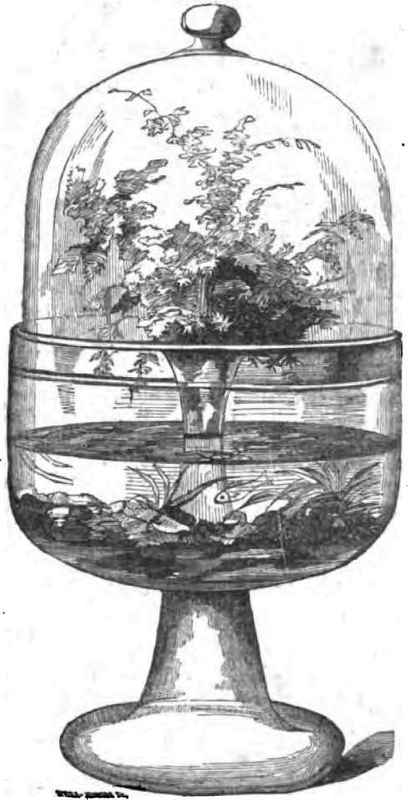 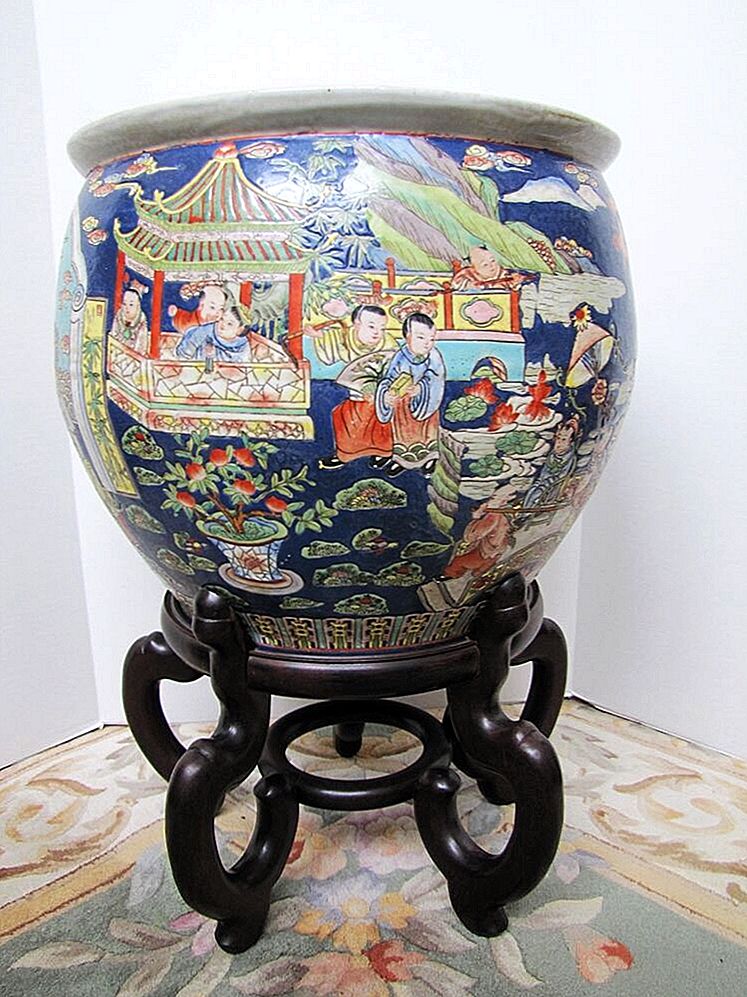 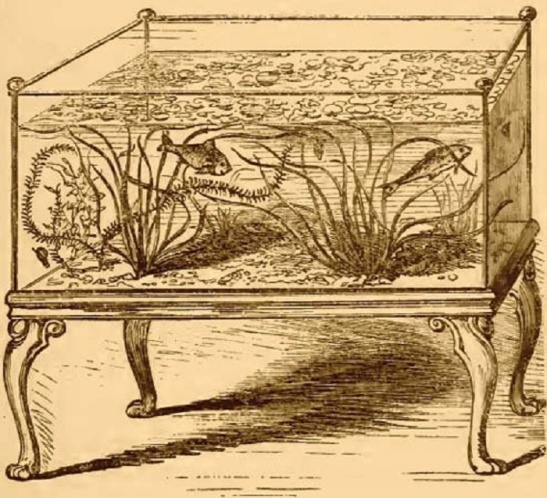 Виды рыбок в моём аквариуме
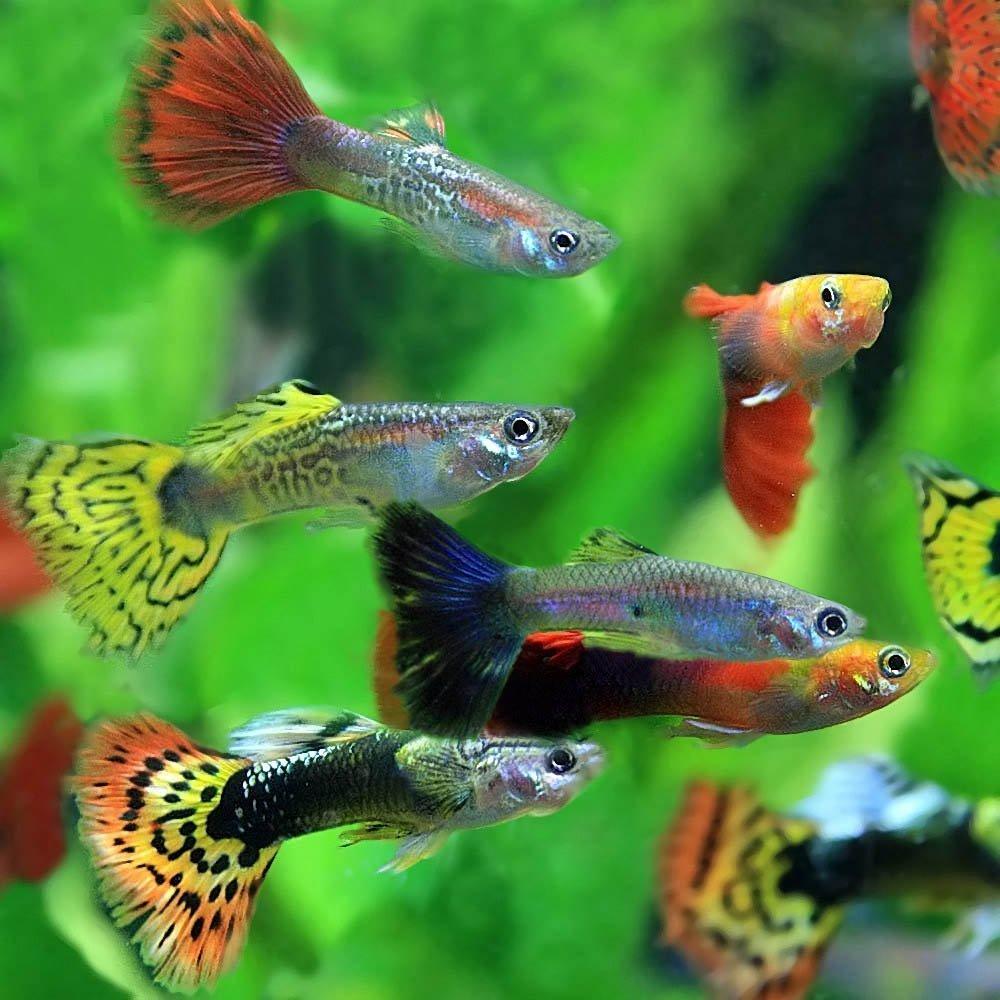 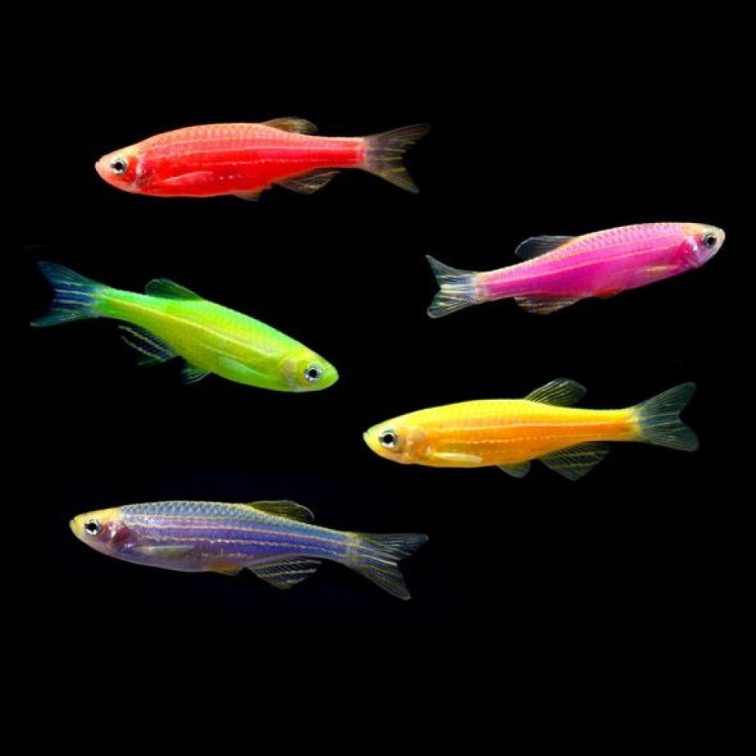 Гуппи
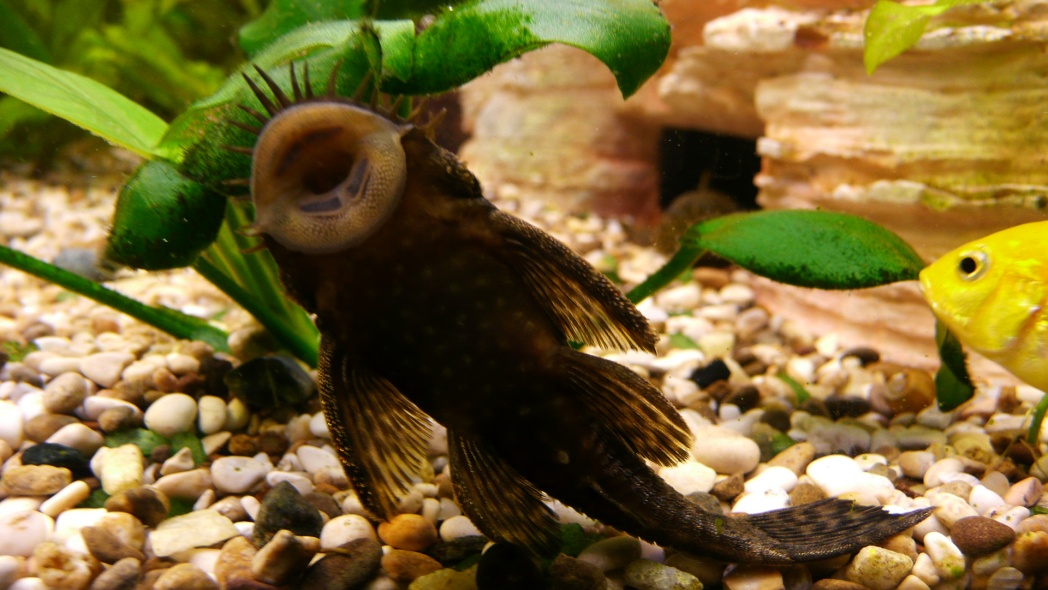 Данио
Анциструсы или сомики–прилипалы
Сравнительная характеристика совместимости рыб
ВЫВОД: рыбки данных видов можно содержать в одном аквариуме при условии, что позволяет его объем.
Мой аквариум
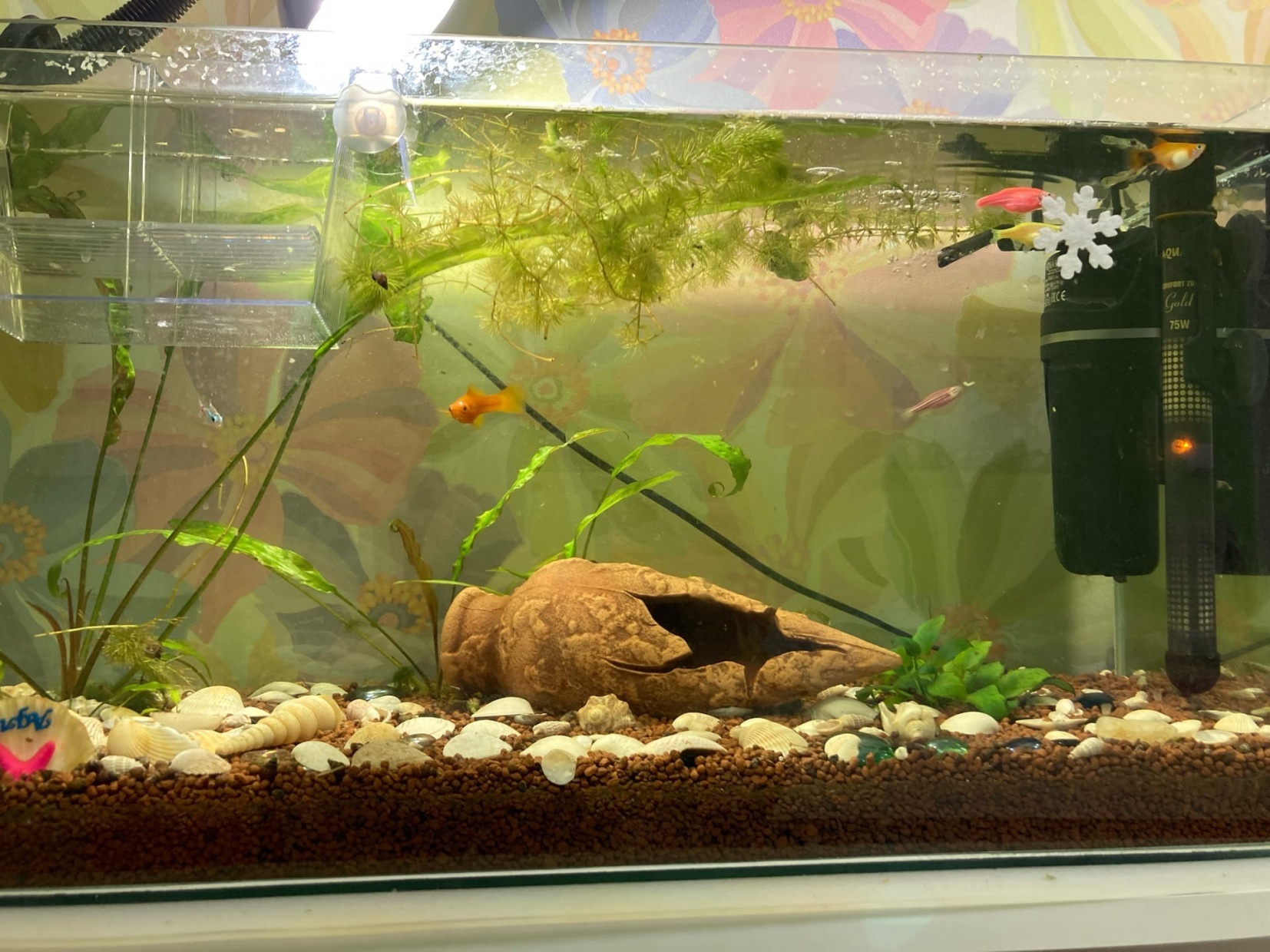 Список литературы
1. Кривушин С. В. Популярные аквариумные рыбки  / С. В. Кривушин. — Москва : Цитадель–трейд, 2002. — 224 с.

2. Шредер Б. аквариумные рыбки / Б. Шредер. — Москва : Аквариум, 2002. — 64 с.

3. Аквариумные рыбы. Википедия [Электронный ресурс]. — Режим доступа : https://ru.wikipedia.org/wiki/Список_аквариумных_рыб.

4. Совместимость рыбок в  одном аквариуме [Электронный ресурс].  —Режим доступа : https://akvariumnyerybki.ru/soderzhanie/sovmestimost/sovmestimost-akvariumnyh-rybok.html.
Благодарю за внимание!